Dynamics of Robotic SystemsMAE 263B
Introduction
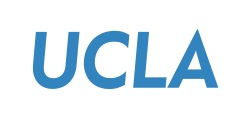 Instructor: Jacob Rosen 
Advanced Robotic - MAE 263B - Department of Mechanical & Aerospace Engineering - UCLA
Contact Information
Instructor: Jacob Rosen 
	Office: Engineering IV – Rm. 37-146  	Lab: Bionics Lab - Engineering IV, Rm. 18-111
	E-mail: jacobrosen@ucla.edu
	Zoom: https://ucla.zoom.us/j/8044567769
 	Office Hours: Friday 14:00-15:00

TA:	Xiaochen Li
	Office: Bionics Lab - Engineering IV, Rm. 18-111	E-mail: xiaochenli98@g.ucla.edu	
	Zoom: https://ucla.zoom.us/j/5182195031 	
	Office Hours: Wednesday 14:00 - 16:00 /  Thursday 10:00-11:00
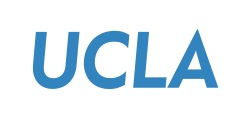 Instructor: Jacob Rosen 
Advanced Robotic - MAE 263B - Department of Mechanical & Aerospace Engineering - UCLA
School vs Life
In School 
Learn a Lesson – Solve a Problem 

In Life 
Presented a Problem – Learn a Lesson
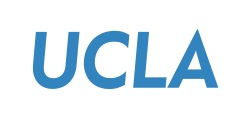 Instructor: Jacob Rosen 
Advanced Robotic - MAE 263B - Department of Mechanical & Aerospace Engineering - UCLA
Advanced Robotic - MAE 263B - Introduction
Summary: 263B. Advanced Robotics. (4) 
Lecture -  4 hours per week 
Outside study – 8  hours per week  

Dynamics models of serial and parallel robotic manipulators including review of spatial descriptions and transformations along with direct and inverse kinematics, linear and angular velocities, Jacobian matrix (velocity and force), velocity propagation method, force propagation method, explicit formulation of the Jacobian matrix, manipulator dynamics (Newton-Euler formulation, Lagrangian formulation), trajectory generation, introduction to parallel manipulators 
Recommended preparation: courses 263A (Enforced); 255B (Recommended)

Assignments & Grading: 
	Project 0  		 10% 
	Project 1 	 	 10%
	Project 2 		 25%
	Project 3 		 25%
	Project 4		 25%
	Participation	   5%


Class Web Site: http://bionics.seas.ucla.edu/education/classes_index.html
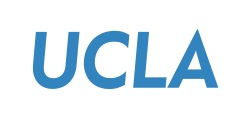 Instructor: Jacob Rosen 
Advanced Robotic - MAE 263B - Department of Mechanical & Aerospace Engineering - UCLA
MAE 263B – Timetable
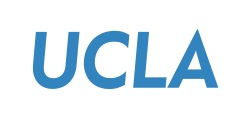 Instructor: Jacob Rosen 
Advanced Robotic - MAE 263B - Department of Mechanical & Aerospace Engineering - UCLA